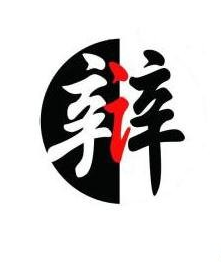 这些“BB KING”在辩论中有何共同之处？
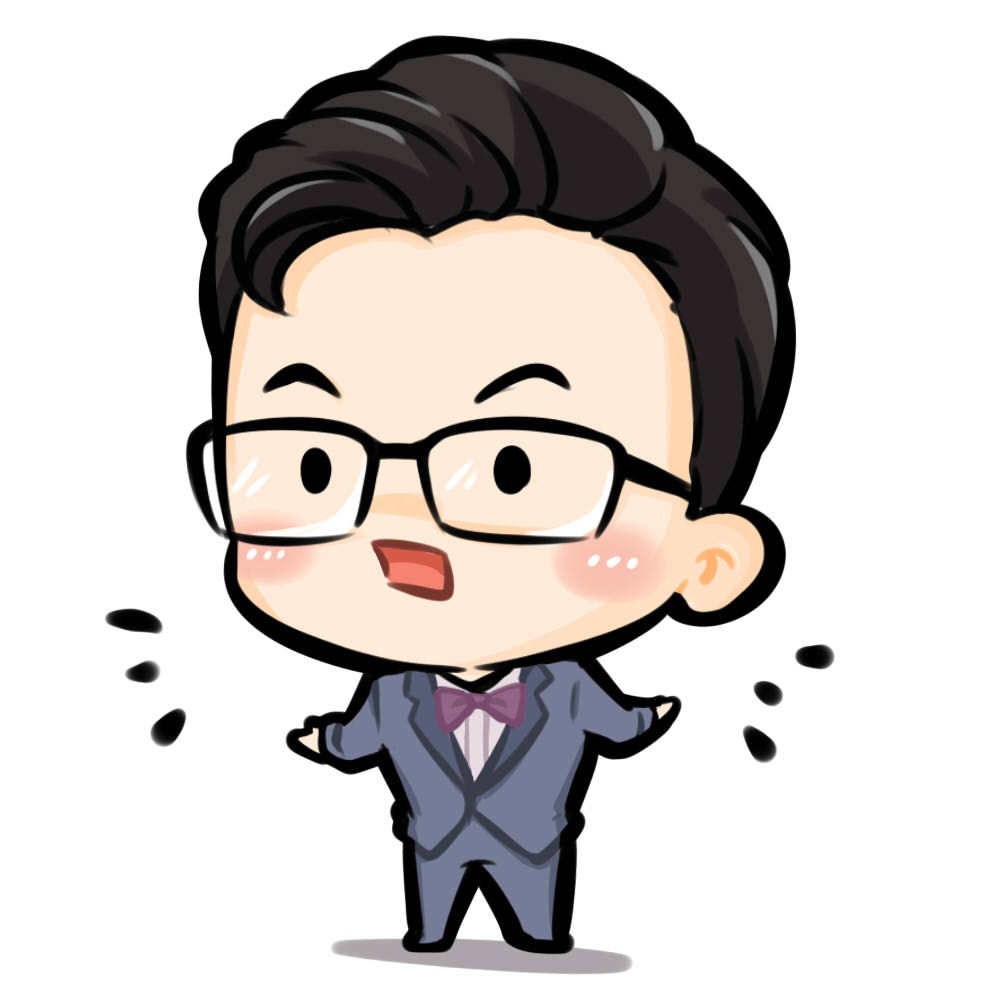 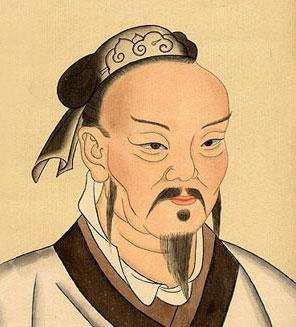 孟 子
他是战国时期著名思想家 、政治家、教育家，是继孔子之后的儒家学派的代表人物，被尊称为“亚圣” 。
    “故天将降大任于是人也……”
    “富贵不能淫……”
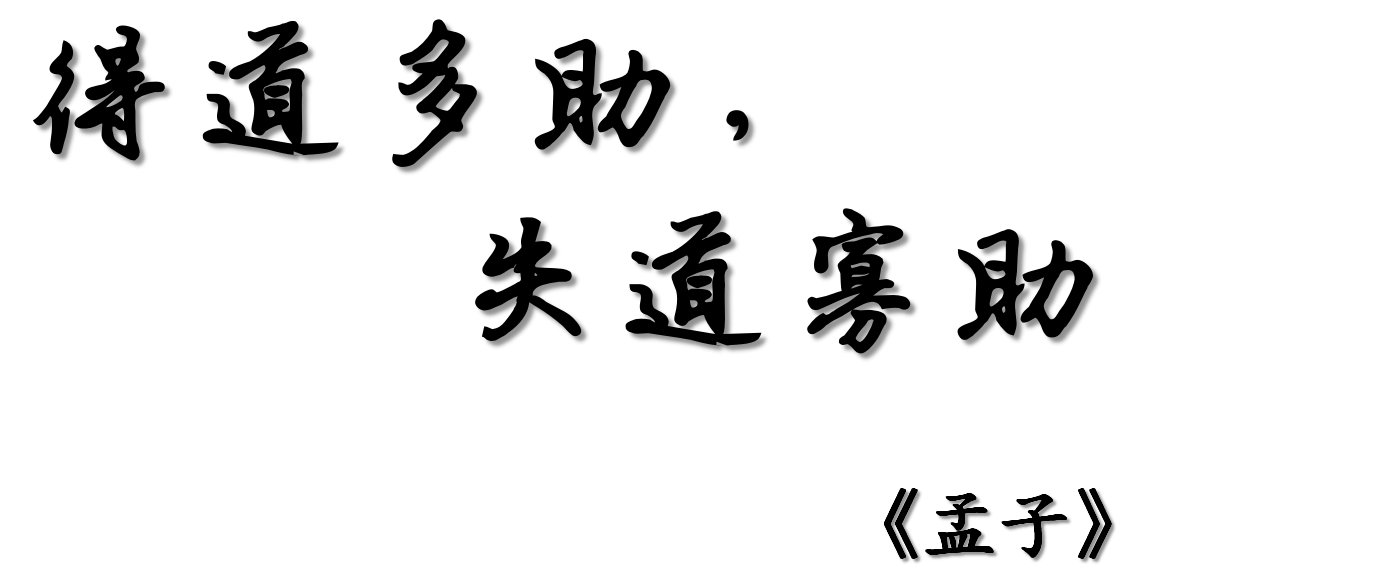 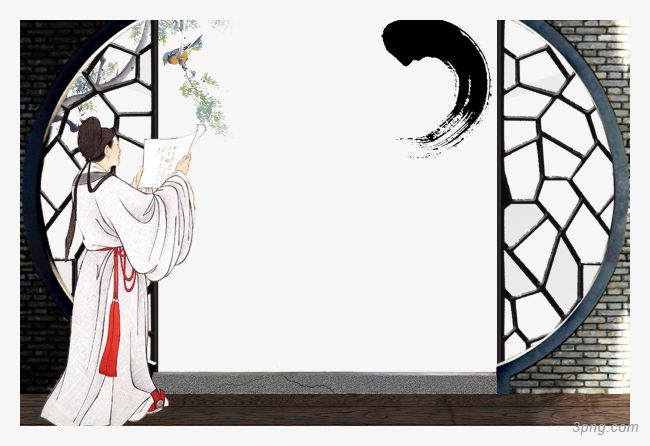 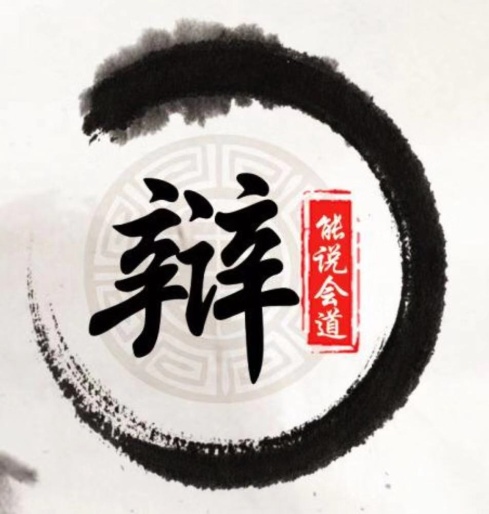 请从文中找出孟子论辩的核心思想的语句。
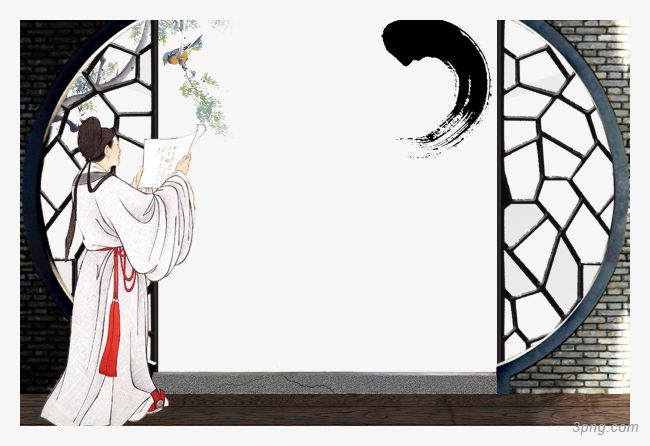 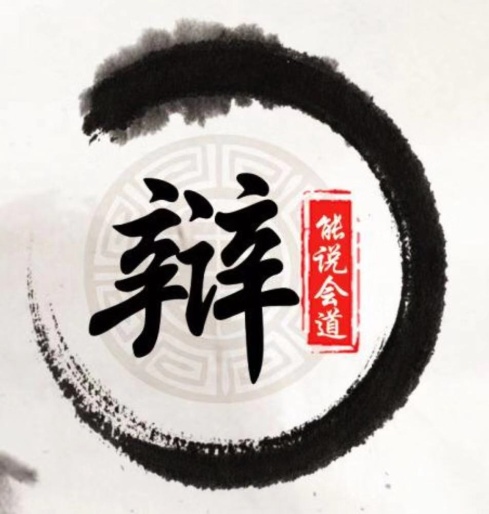 孟子是按怎样的思路逐层展开论辩的？
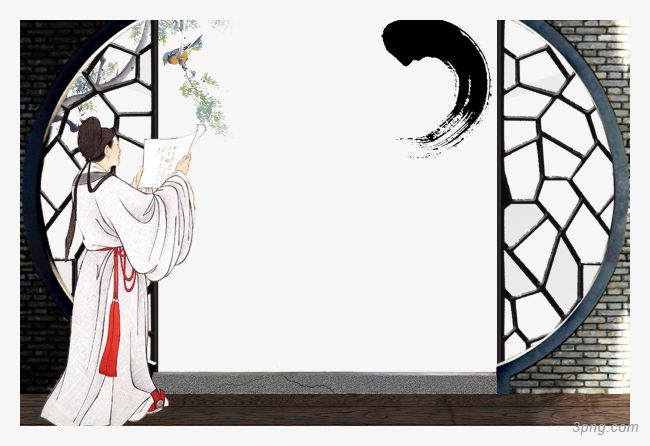 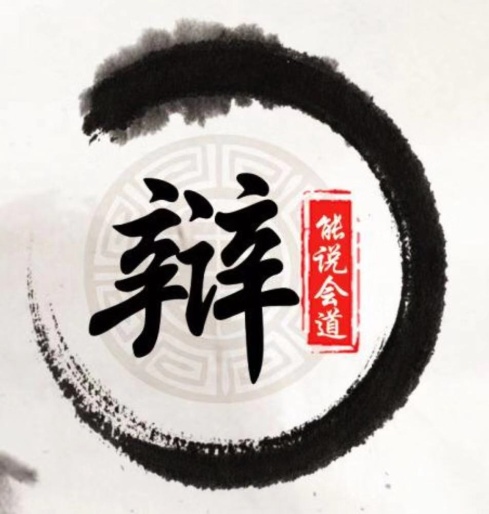 孟子是以怎样的方法进行论辩的，各有什么作用？
“一群蚂蚁”VS“一只大象”
正方：
一个集体中，“一群蚂蚁”的力量大于“一只大象”。
反方：
一个集体中，“一只大象”的力量大于“一群蚂蚁”。
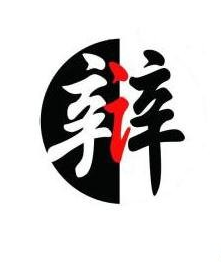 要求：（1）双方陈词各2分钟
（2）双方及后援团自由辩论，每人不超过1分钟
（3）点评
   【论辩思路是否清晰；论辩方法是否得当】